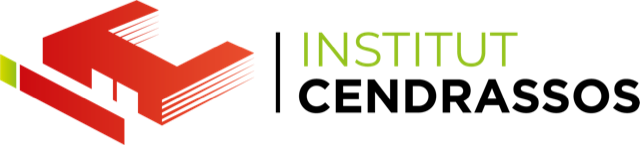 Cultura i valors ètics
(1r ESO)
Criteris d’avaluació de la matèria
60% treballs fets a casa o a l'aula:
      · L’avaluació no és contínua: està formada per tres trimestres independents.
	· La nota final es calcula fent la mitjana aritmètica de les notes dels tres trimestres.
      · No hi ha nota màxima.
40% participació i actitud:
	· Demanant el torn.
	· Participant de manera educada.
	· Respectant al professorat i els companys d’aula.
	· Les intervencions hauran de ser en funció dels temes que s’estan tractant.

Com es recupera si es suspèn?
	· Cada trimestre es recupera si en el termini establert presenten la llibreta  i els treballs mínims exigits.
	· Avaluació extraordinària:   Presentació  de les activitats de la llibreta de cada trimestre. Es demanarà l’entrega d’un treball específic.
Treball a la llibreta
· Tota la feina (excepte les dissertacions) es farà en una llibreta individual.

	· Al final de cada trimestre, si se li demana, cada alumne entregarà la llibreta per ser valorada.

	· Si el professor considera que els exercicis no són prou correctes es tornaran a repetir.

	· Els exercicis han d’estar:
			· Ordenats i amb les dates sempre del mateix color.
			· Els títols i enunciats es faran tots dos d’un segon 			color (el mateix) i les respostes d’un tercer color.
			
La LLIBRETA S’HA D’ENTREGAR EN LA DATA QUE TOCA
CRITERIS DE CORRECCIÓ DE LA LLIBRETA (I)
CRITERIS DE CORRECCIÓ DE LA LLIBRETA (II)